ONA TILI
6-sinf
MAVZU: PAYT RAVISHLAR. 
O‘RIN RAVISHLARI
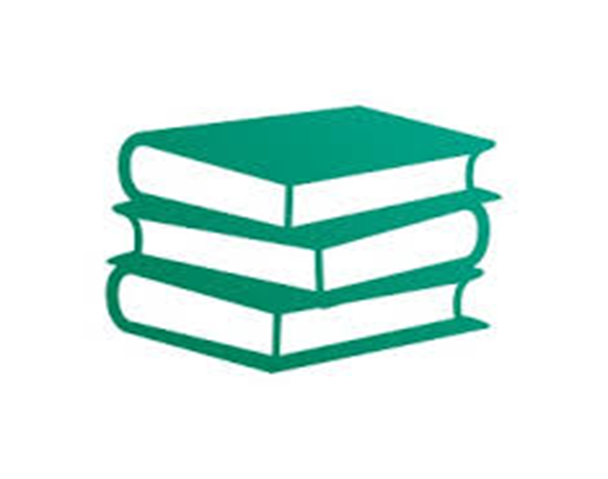 Berilgan so‘zlar ichidan ravishlari toping.
ertalab
ohista
noiloj
arang
ko‘p
Qaysi gapda holat ravishi qo‘llangan?
A
Yaqinda test topshiramiz.
B
Onda-sonda kelib turadi.
S
S
Siz bilan yaqindan tanishmoqchiman.
D
Oz so‘z – soz so‘z.
TOPSHIRIQ
Erta-indin ta’til boshlanadi.
Ajdodlar yodi hamisha yodimizda.
qachon?
BILIB OLING!
Harakat va holatning bajarilish yoki bajarilmaslik paytini bildirib, “qachon?” so‘rog‘iga javob bo‘luvchi ravishlar payt ravishlari sanaladi.
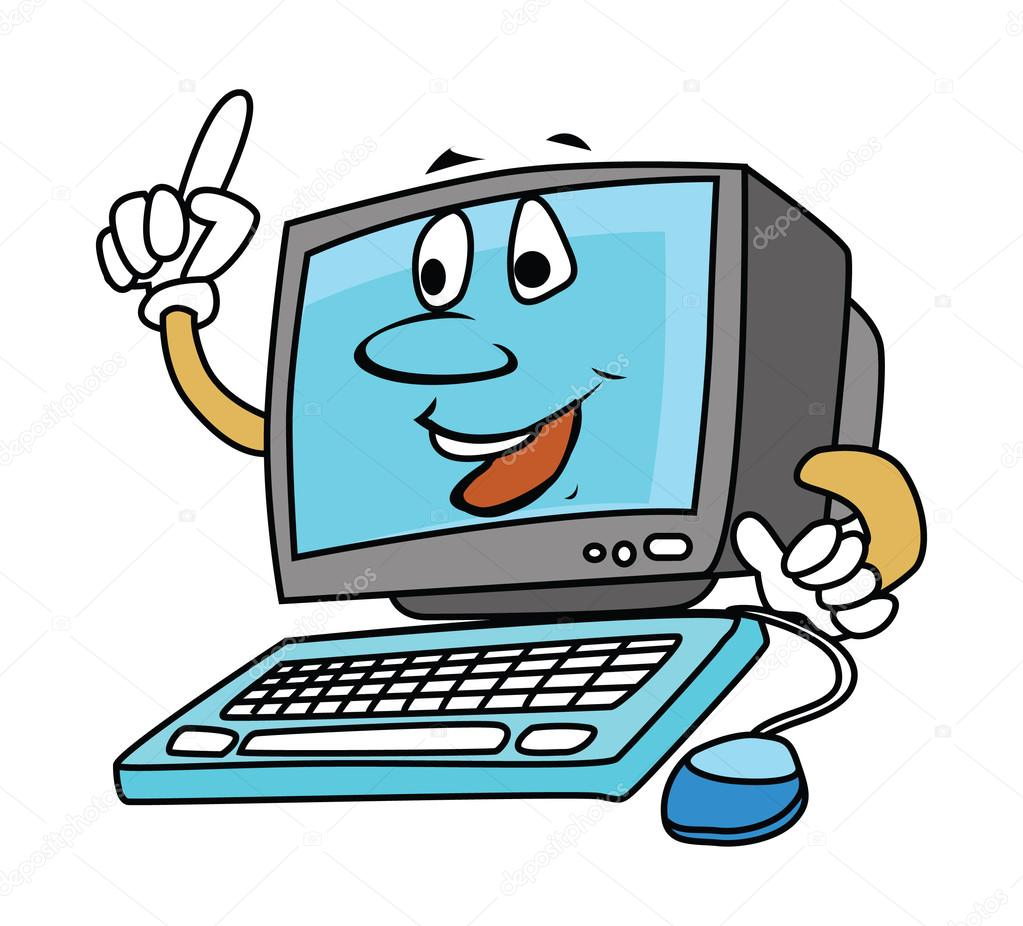 endi
hozircha
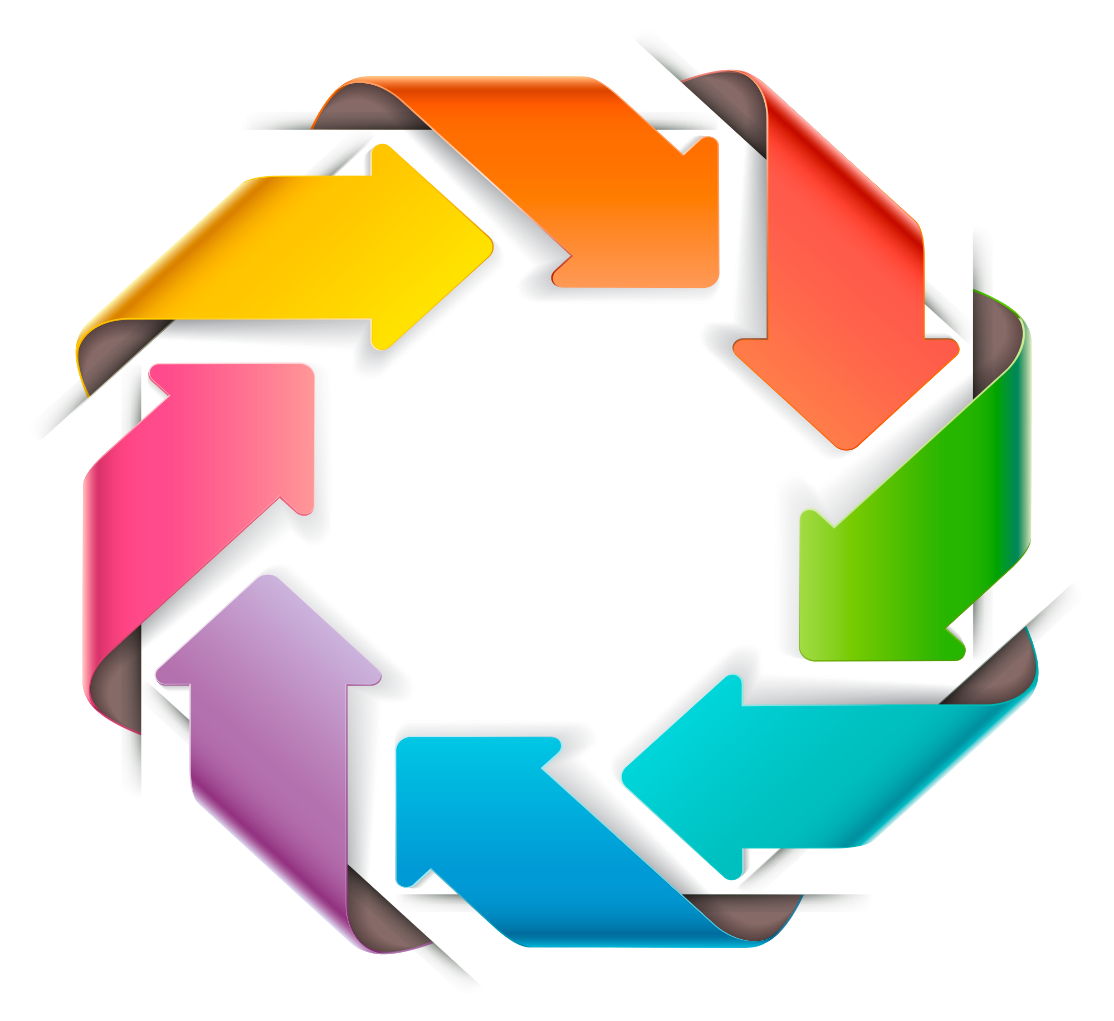 so‘ngra
dastlab
Payt
ravishi
doimo
erta-indin
hamisha
qishin-yozin
hanuz
kecha-kunduz
PAYT RAVISHLARI
460-mashq
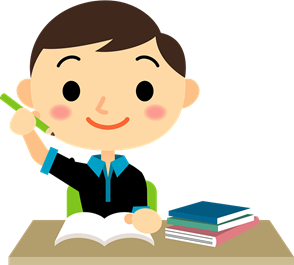 1. Keyin u yoqqa o‘tamiz, - deb o‘ng tarafdagi oynavand uyga ishora qildi. 

2. Jiydazorga hozirgina keldim.
DIQQAT QILING!
Darsdan keyin seni kutib turaman.
Ko‘makchi
462-mashq
Asta-sekin, jim, endi, orqada, hozircha, yangicha, so‘ngra, bittalab, dastlab, qishin-yozin, uzun-uzun, eson-omon, erta-indin.
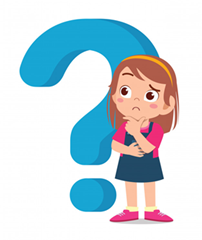 Payt ravishlari: endi, hozircha, so‘ngra, dastlab, qishin-yozin, erta-indin.
TOPSHIRIQ
so‘ng
keyin
avval
pastda
olg‘a
quyiga
uzoqdan
yuqorida
ichkarida
tashqariga
Qayerga?
Qayerda?
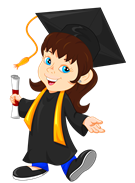 BILIB OLING!
O‘rin ravishlari harakat yoki holatning bajarilish yoki bajarilmaslik o‘rnini bildiradi.
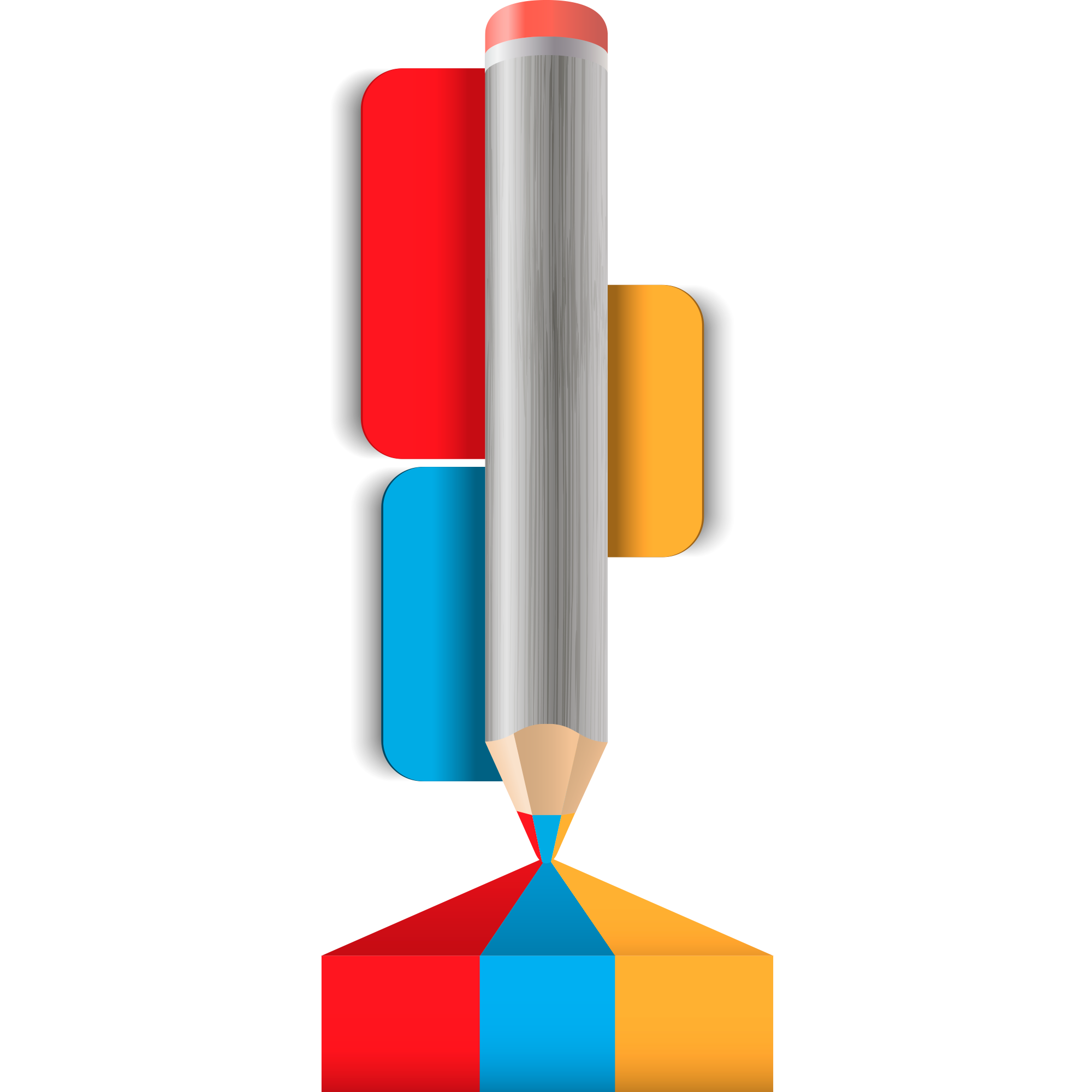 Qayerga?, qayerda?, qayerdan? so‘roqlariga javob bo‘ladi.
Е
Ravishlarning sifat va otlardan farqi
O‘rin va payt ravishlarini payt va 
o‘rin otlaridan farqlash lozim: yozda, 
uyda – ot , yozin-qishin, yaqinda –ravish. 
Sifat shaxs-narsaning belgisini
 bildiradi.
Ravish harakat-holatning
 belgisini bildiradi.
464-mashq
Gaplarni ko‘chiring, o‘rin ravishlarining tagiga chizib, izohlang.
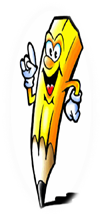 1. Tashqariga chiqib G‘ofurjon boydan ketishga izn so‘radi. 

2. Sherqo‘ziga ko‘zi oldidan nari ketishi uchun ruxsat bermay qo‘ydi.
..............
.....
Payt ravishi va o‘rin ravishi
Ilgari bu joylar chakalakzor bo‘lgan.
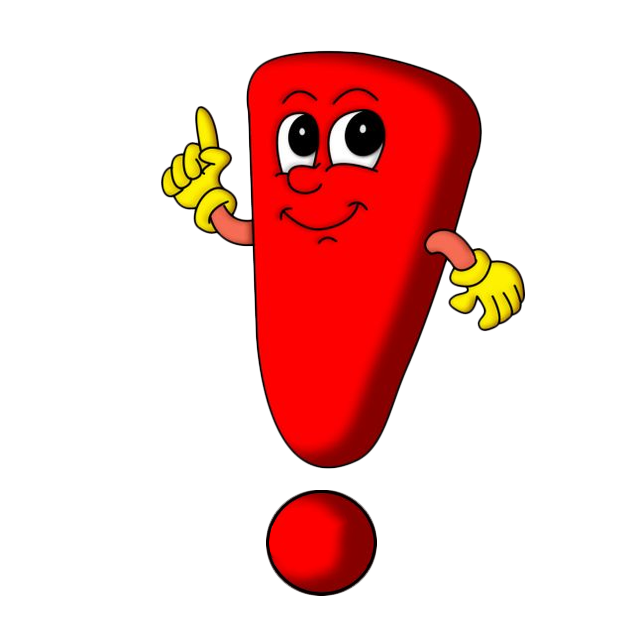 Payt ravishi
Qo‘shin ilgari yurdi
O‘rin ravishi
Mustaqil bajarish uchun topshiriqlar:
463-mashq. Payt ravishlari qatnashgan maqol, topishmoq, tez aytishlar, xandalardan bilasizmi? Ularni daftaringizga yozing.
    Payt ravishlarining tagiga chizing.
  466-mashq. “Bizning mahalla” mavzusida matn tuzing. Unda ishlatilgan o‘rin ravishlariga izoh bering.
  467-mashq. Ravishlarni topib,  tagiga chizing.
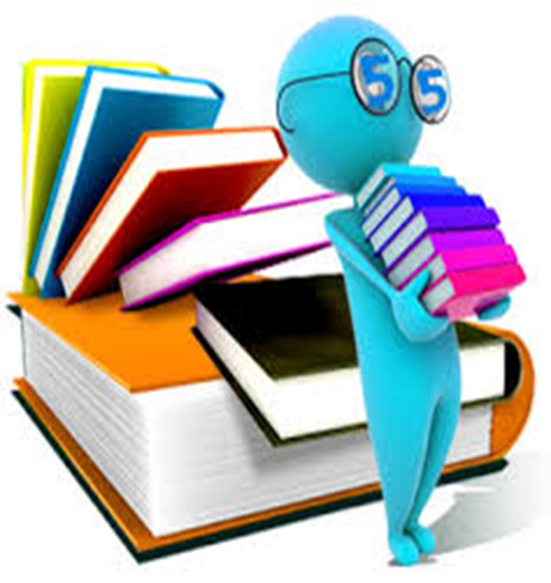